আজকের পাঠ সবাইকে স্বাগতম
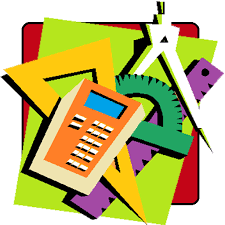 পরিচিতি
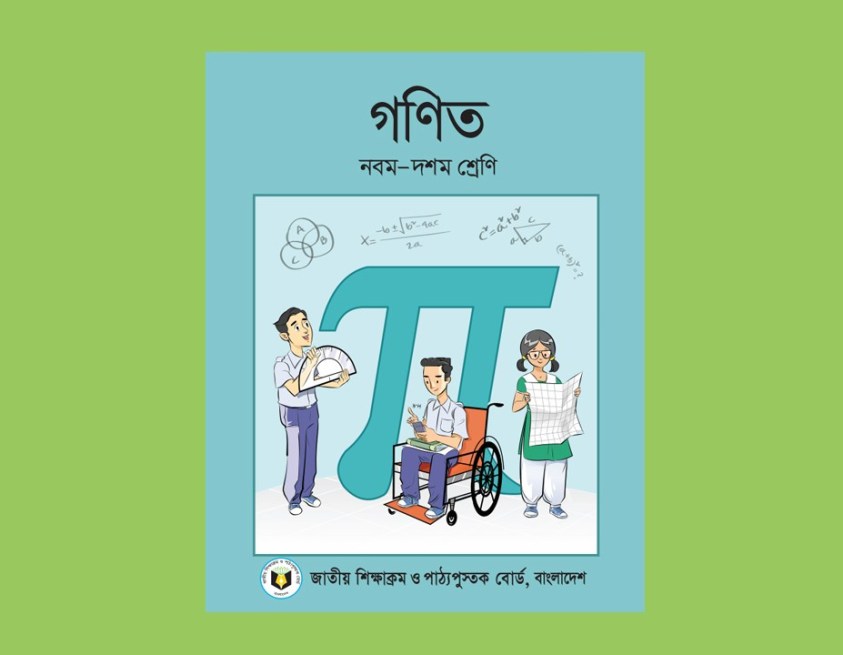 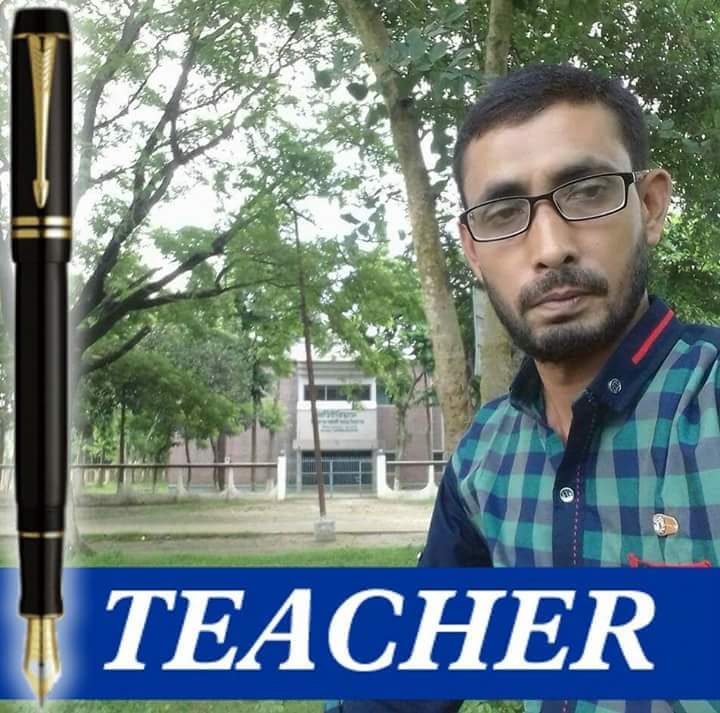 মোঃ লতিফুল কবির (টনিক)
সহকারী শিক্ষক ( কৃষি শিক্ষা )
শ্যাম্পুর আলিম মাদ্রাসা,সিরাজগঞ্জ সদর, সিরাজগঞ্জ
LKtonic1978@gmail.com
শ্রেণি: নবম
 বিষয়: সাধারণ গণিত
অধ্যায়: ২য়
সময়: ৫০ মিনিট
তারিখ: ২9/০৫/২০২০
নিচের ছবি দেখে বলার চেষ্টা করি…
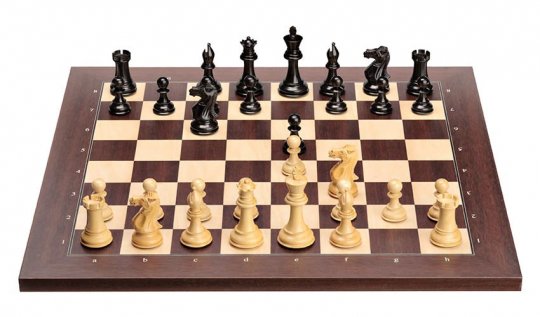 দাবার সেট
উপরের ছবিতে আমরা কি দেখতে পাচ্ছি?
নিচের ছবি দেখে বলার চেষ্টা করি…
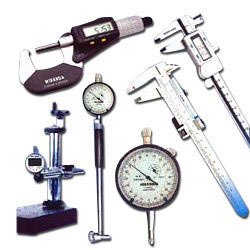 পরিমাপের সেট
উপরের ছবিতে আমরা কি দেখতে পাচ্ছি?
আজকের পাঠের বিষয়-
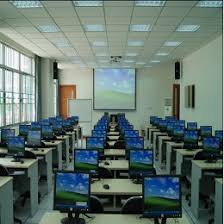 সেট
শিখনফল
এই পাঠ শেষে শিক্ষার্থীরা…
১। সেটের প্রতীক, ইংরেজী ও বাংলা নাম বলতে পারবে।
২। সেট গঠন পদ্ধতি বর্ণনা করতে পারবে
৩। সেট গঠন পদ্ধতির সাহায্যে গাণিতিক সমস্যার সমধান করতে পারবে
সেটের প্রতীক, ইংরেজী ও বাংলা নাম
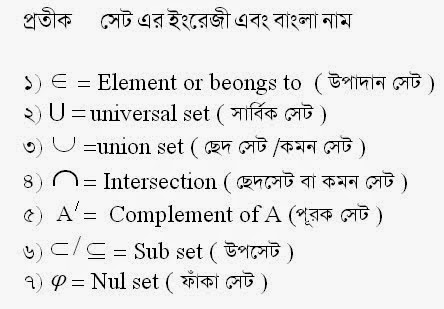 সেট গঠন পদ্ধতিঃ
এ পদ্ধতিতে সেটের সকল উপাদান সুনির্দিষ্টভাবে উল্লেখ না করে উপাদান নির্ধারনের জন্য শর্ত দেওয়া থাকে।
যেমনঃ { x:x  স্বাভাবিক জোড় সংখ্যা, x < 10 }
সমস্যাঃ A = {X : X স্বাভাবিক বিজোড় সংখ্যাএবং X<12 } , B = {X : X, 28 এর গুণনীয়ক} হলে A∩B নির্ণয় কর?
এখানে, A = {X : X স্বাভাবিক বিজোড় সংখ্যাএবং X<12 }
= {1, 3, 5, 7, 9, 11}
B = {X : X, 28 এর গুণনীয়ক }
= {1, 2, 4, 7, 14, 28}
∴ A∩B = {1, 3, 5, 7, 9, 11} ∩ {1, 2, 4, 7, 14, 28}
= {1, 7}
একক কাজঃ
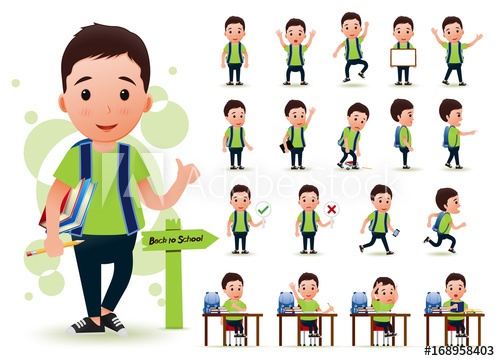 সেট গঠন পদ্ধতি বলতে কী বুঝ?
মূল্যায়নঃ
১। ছেদ সেটের ইংরেজী কি?
২। সেট গঠন পদ্ধতিতে উপাদান নির্ধারনের জন্য কি দেওয়া থাকে?
৩। যদি A = {X : X স্বাভাবিক বিজোড় সংখ্যাএবং X<7 } হলে A মান কত?
বাড়ির কাজঃ
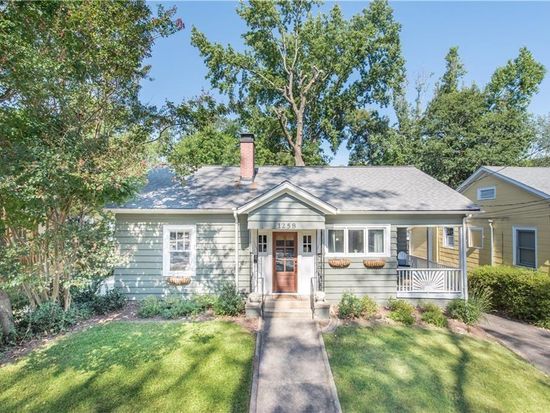 সমস্যাঃ A = {X : X স্বাভাবিক জোড় সংখ্যাএবং X<11 } , B = {X : X, 20 এর গুণনীয়ক} হলে A∩B নির্ণয় কর?
মনযোগ সহকারে ক্লাস করার জন্য সবাইকে ধন্যবাদ
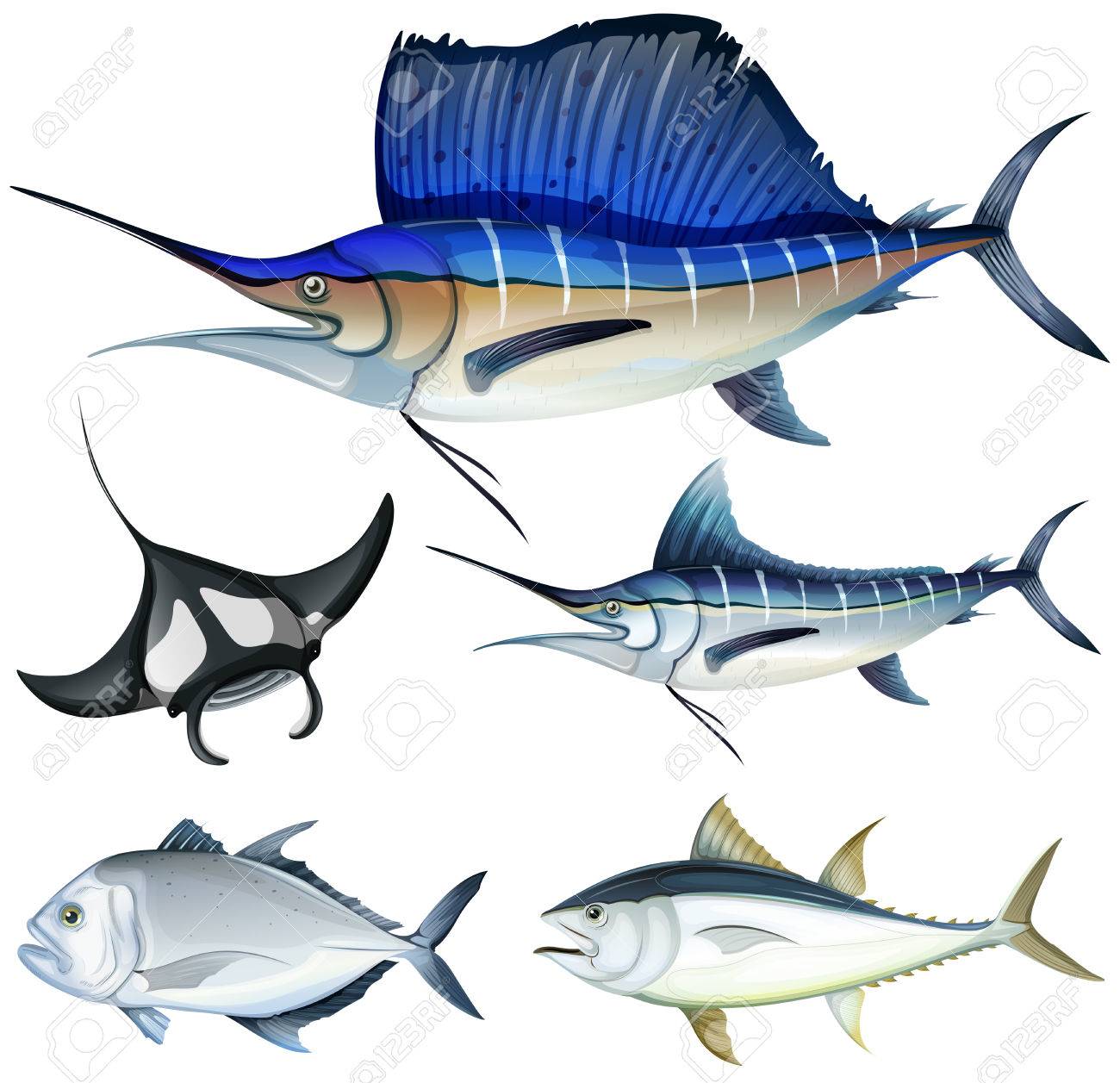